Синтаксический разбор предложения.
С..нтябрь  капризный мес..ц. Золотом и б..грянцем украс..л он рощи и дубравы и п..лена туманов заст..лила дали.
Правописание не с именами существительными.
И волны, и суша покорны тебе; завидует недруг столь дивной судьбе. (А.С.Пушкин)Вновь наступило ненастье.Не имя красит человека, а человек имя. (Пословица)О край дождей и непогоды, кочующая тишина… (С.Есенин)
«НЕ» с именами существительными
Определите, употребляется ли существительное без «НЕ»
ЕСЛИ
не употребляется - СЛИТНО
ЕСЛИ
употребляется
ЕСТЬ ЛИ
противопоставление
с  «А»
ЕСЛИ НЕТ, замени синонимом без «НЕ»
Пиши
раздельно
Пиши
слитно
Списать, раскрывая скобки, вставляя пропущенные буквы.

     (Не)был в школе, (не)настье,  говорить
 (не)правду;  (не)внимание, а рассеянность,
(не)забудка, проверять (не)знания, почувствовать  (не)домогание, (не)навидеть  (не)вежливость.
НЕВЕЖА, НЕВЕЖДА
А народ-то над ним насмехался:
«Поделом тебе, старый невежа»            
                                                (А.С.Пушкин)

Он в музыке полный невежда.
Развиваем словарный запас!  Замените
иноязычные слова русскими.
      
       Аналогия, абстрактный, гипотеза, ресурсы, архитектор, кашне, кашпо.

    Слова для справок:  ваза, шарф, сходство, отвлеченный, зодчий, средства, предположение.
Домашнее задание:  п.43, упр. 243
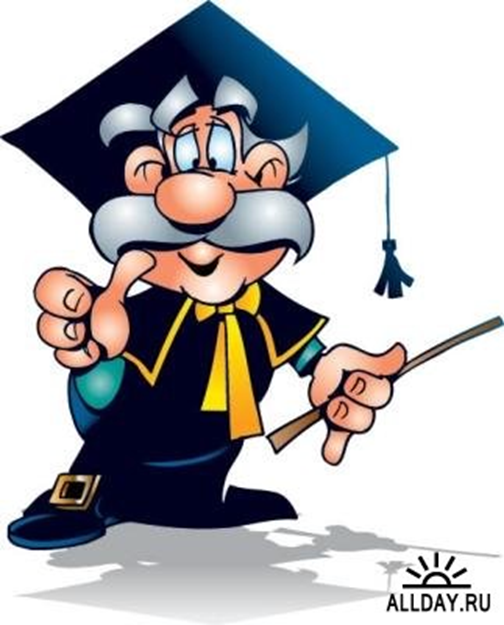